In 2004 the there was 35ppm of nitrates in a river. In 2010 the water was tested again and found to contain 105ppm of nitrates. 

Describe one human activity that might account for the change in the amount of nitrates.
For the activity you identified in part “a” describe one way to reduce that impact.
Calculate…
The amount the nitrates increased.
The percent increase of the nitrates.
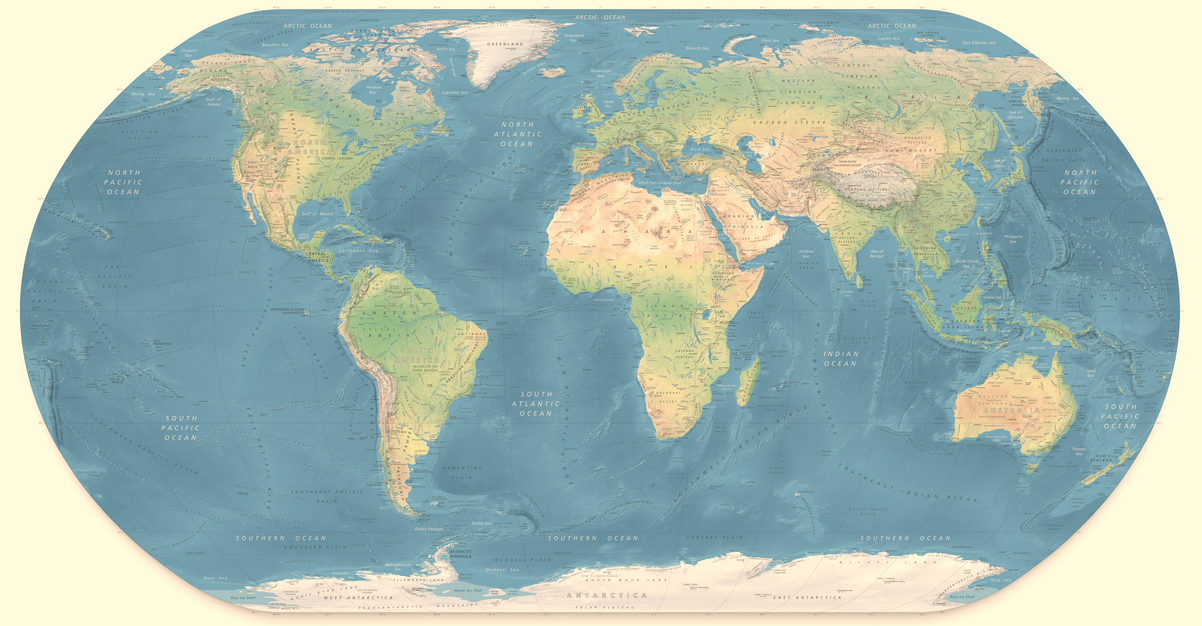 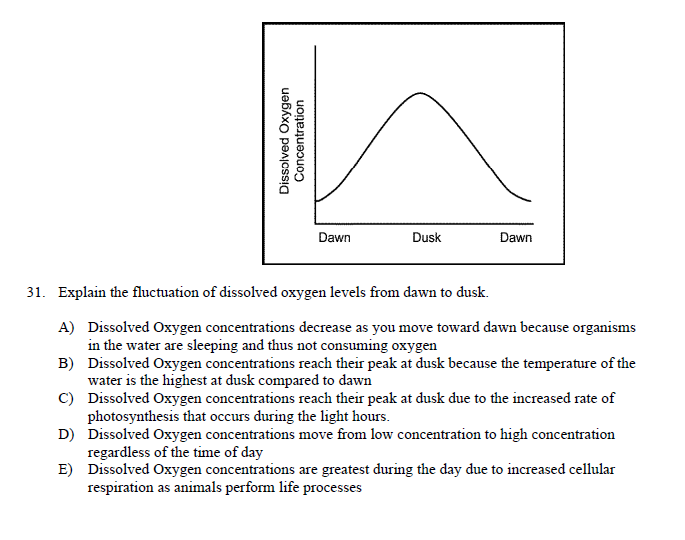 ChemCatalyst: Sept 29
The Hydrologic Cycle
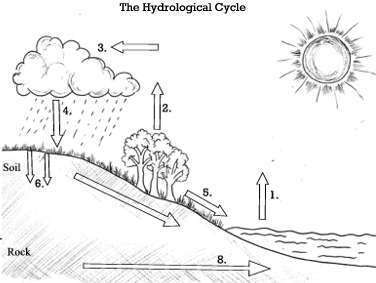 Out of the Air…
Condensation



Precipitation
On the ground…
Runoff



Infiltration
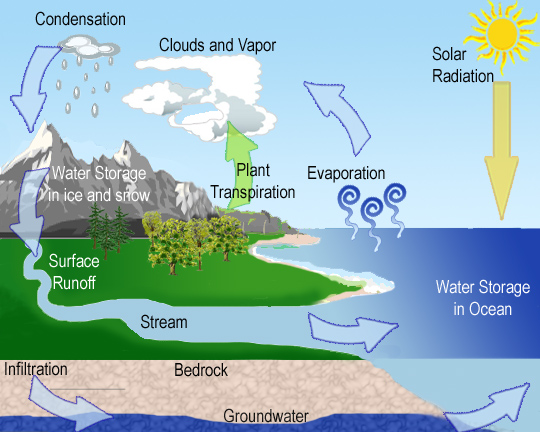 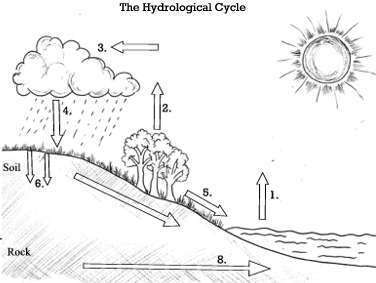 Sulfur Cycle
The sulfur cycle is primarily gaseous (SO2)

 Most sulfur found in underground rocks FeS2 (iron pyrite) and CaSO4 (gypsum)
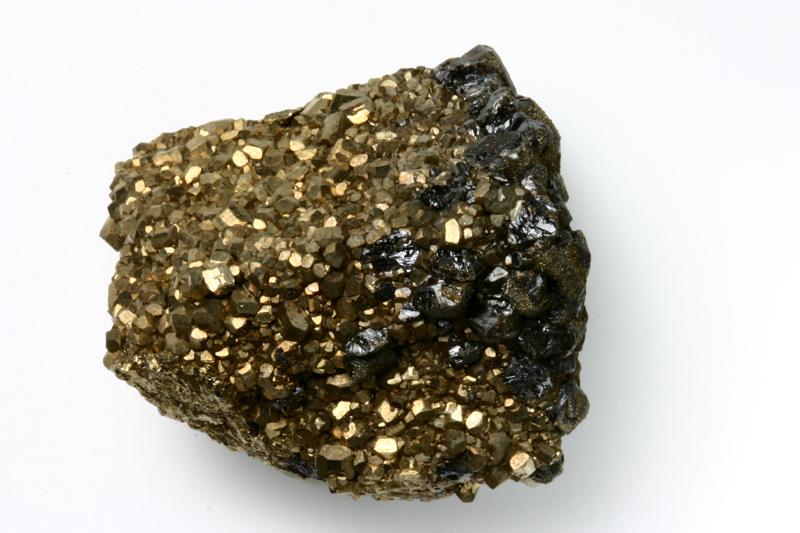 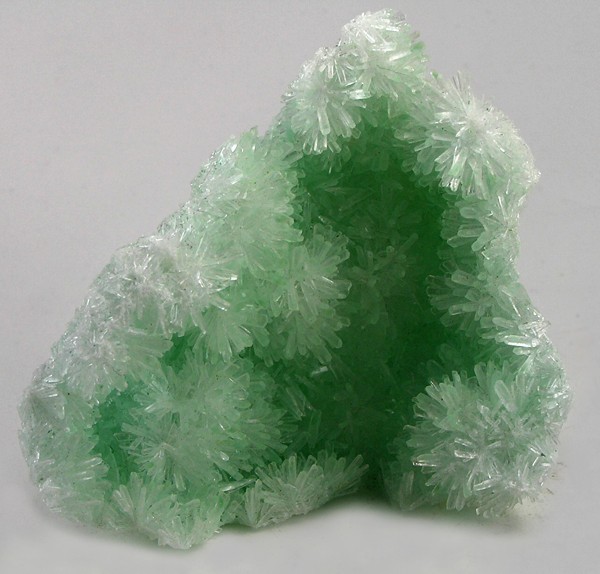 Natural release of sulfur into the atmosphere comes from 
weathering,
gases from sea floor vents 
volcanic eruptions
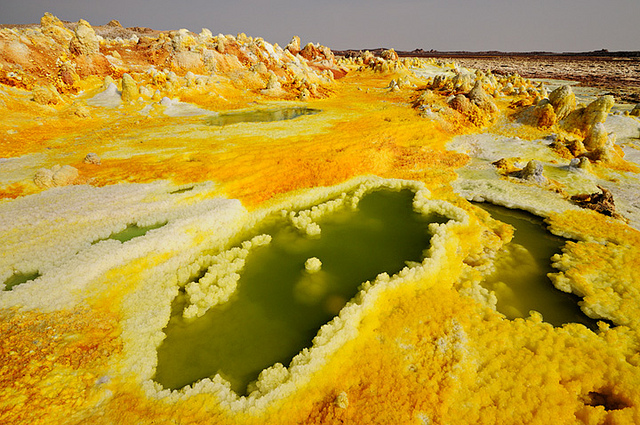 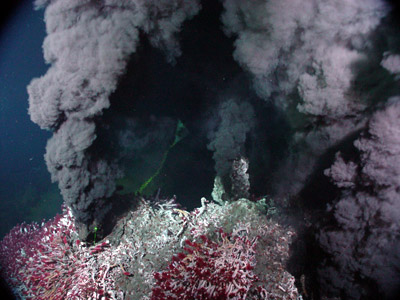 Human Impacts
Most S enters the atmosphere through human activity
 Burning high sulfur fossil fuels, coal and oil,  
 Smelting metal ores containing sulfur 
 Utilizing sulfuric acid in industrial processes and manufacture
  Refining of petroleum
Plants assimilate sulfur in the form from the soil for specialized uses
Biotin, thiamin,(vitamins) 
insulin and some amino acids
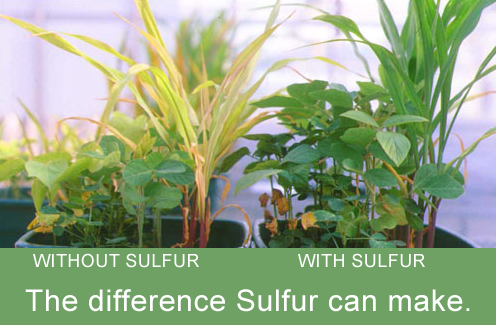 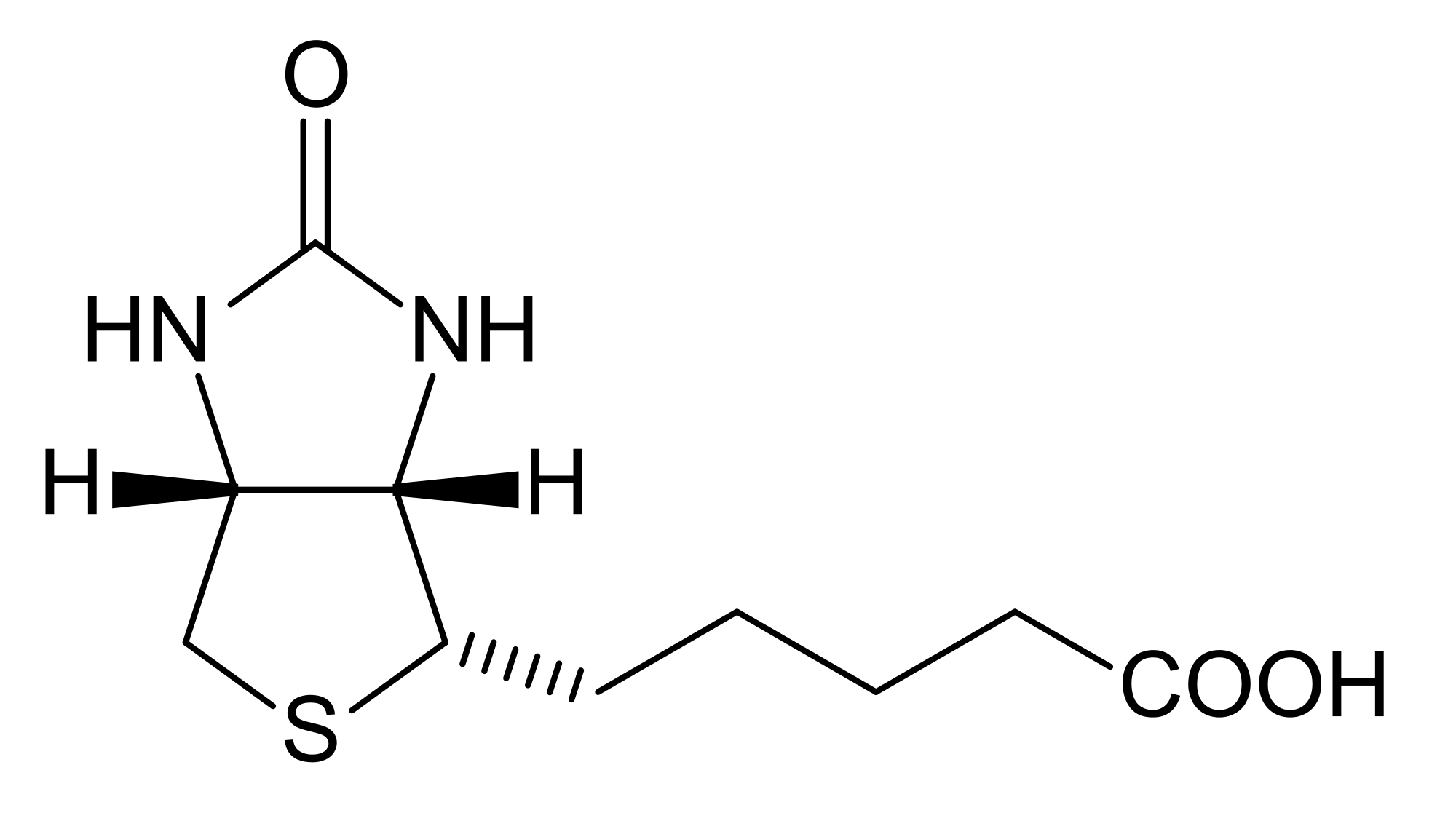 Sulfur containing clouds are “brighter” and increase Earth’s albedo – provides a cooling effect which may offset a minor portion of earth’s heating caused by CO2 and other greenhouse gases.
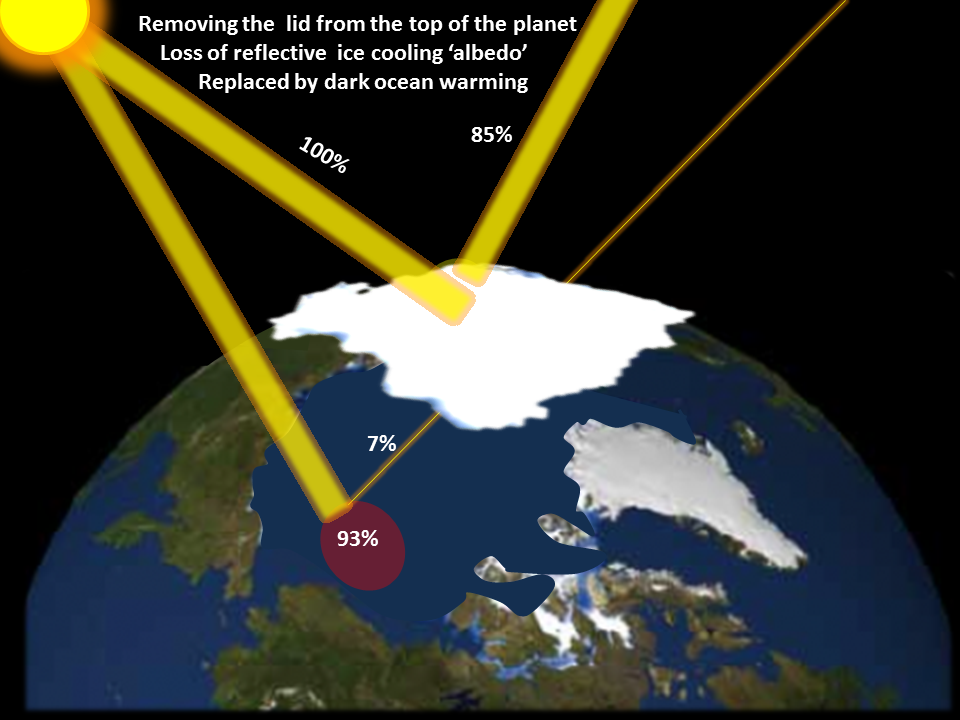 The Phosphorus Cycle
Phosphorus is found in sedimentary rock, not in the atmosphere. Never never never.

Essential in the production of DNA, fats in cell membranes of plants and animals, bones, teeth and shells.

 Not dependent on bacterial action to cycle
Released from rock through weathering and acid rain.  A slow process

Dissolved in soil & water, and taken up by plant roots

Found in guano (waste of fish eating birds)
Human impact
Mining large quantities for production of inorganic fertilizer

Clear cutting tropical areas for agriculture
Decreases available phosphorus
Little found in the soil
When the vegetation is gone, P is washed away
Runoff of animal wastes from feedlots
Stream runoff carries P to lakes and ponds
Increase growth of cyanobacteria
Green algae and aquatic plants
Increase causes sunlight to be blocked
Aerobic decomposers decrease O2 content in water
Excess P ends up killing aquatic animals and plants
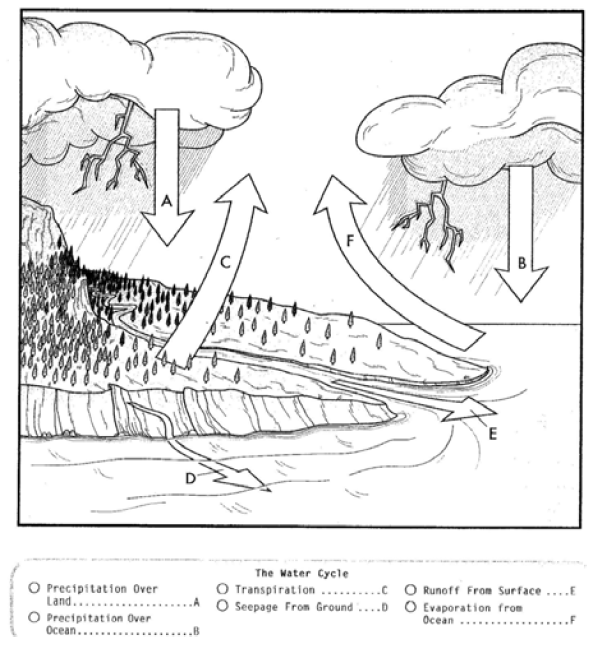 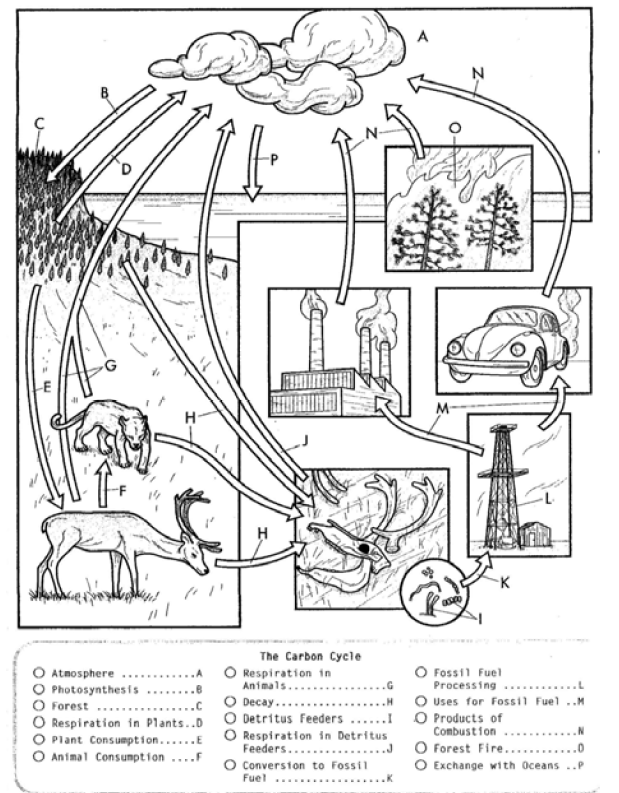 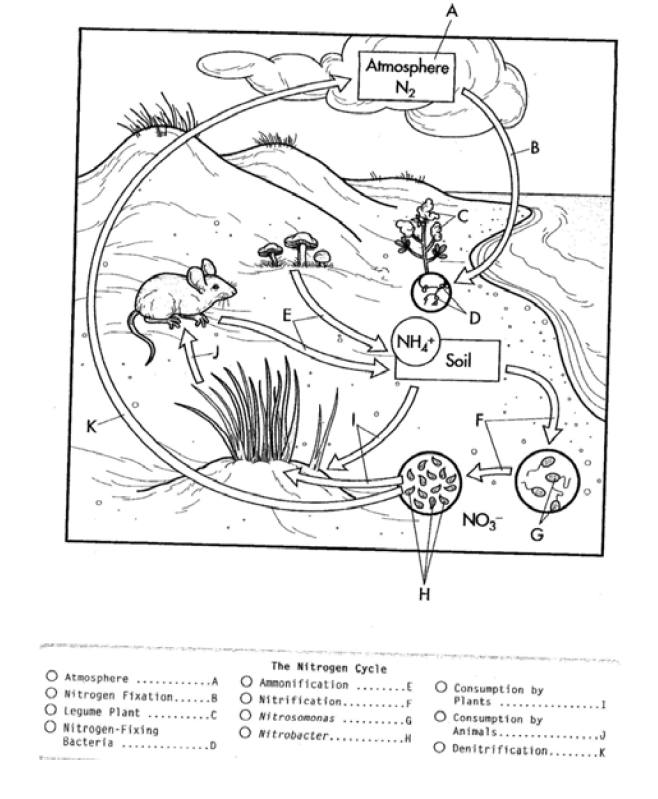 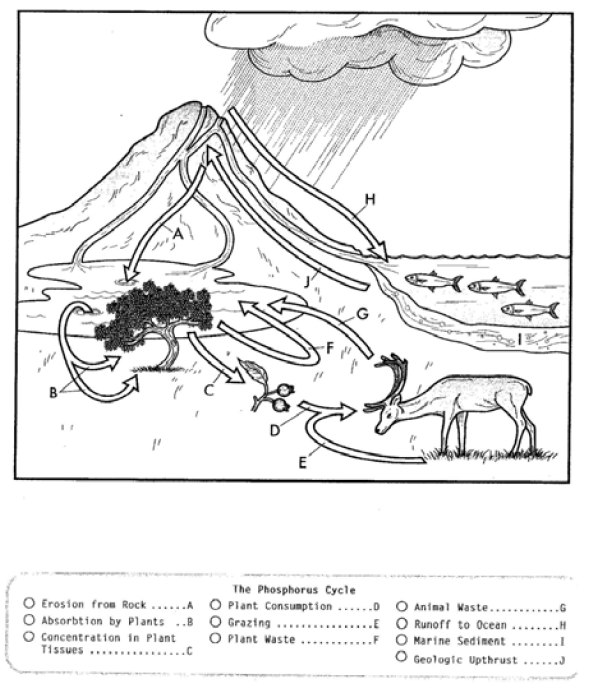